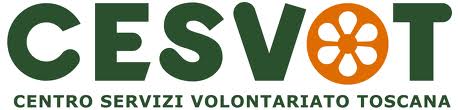 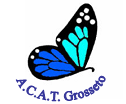 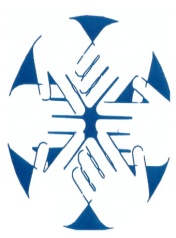 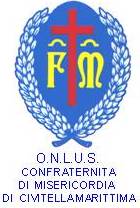 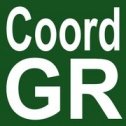 risultato elaborazione est di soddisfazione per      1° laboratorio di sensibilizzazione all’approccio ecologico - sociale alla promozione del benessere nella comunità.
PROGETTO DI INNOVAZIONE PER UNA MIGLIORE ECOLOGIA-SOCIALE      STILI DI VITA SANI.
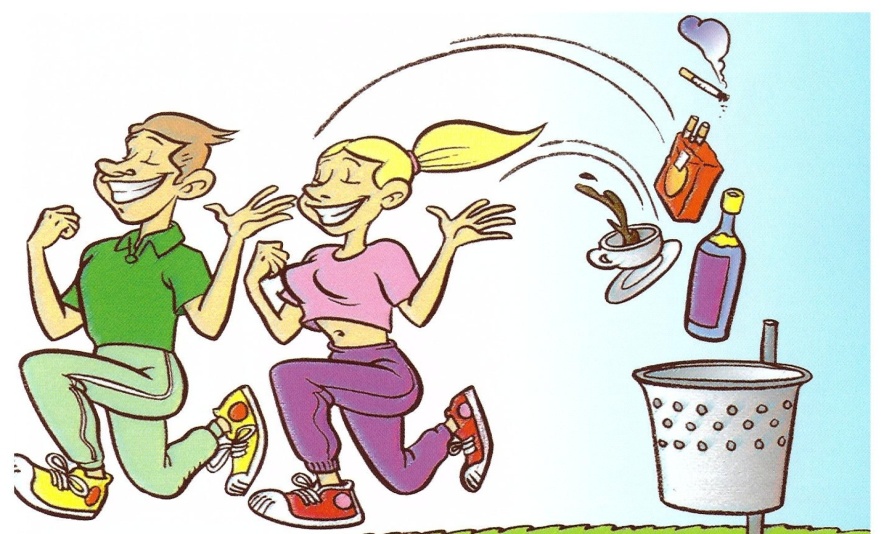 Progetto CESVOT cod. T 2231
Elaborazione dei test di soddisfazione per il                   1° laboratorio di sensibilizzazione all’approccio ecologico - sociale alla promozione del benessere   nella comunità.
E alle iniziative decentrate previste nel progetto stesso.
Test di soddisfazione del laboratorio
Valutazione dei momenti del laboratorio.
Cosa ti è piaciuto più del laboratorio?
Valutazione generale.
Valutazione dei conduttori di gruppo
Valutazione esperti esterni.
Valutazione del coordinatore del laboratorio.
La  durata del laboratorio è stata?
Qual è secondo te la durata ideale?